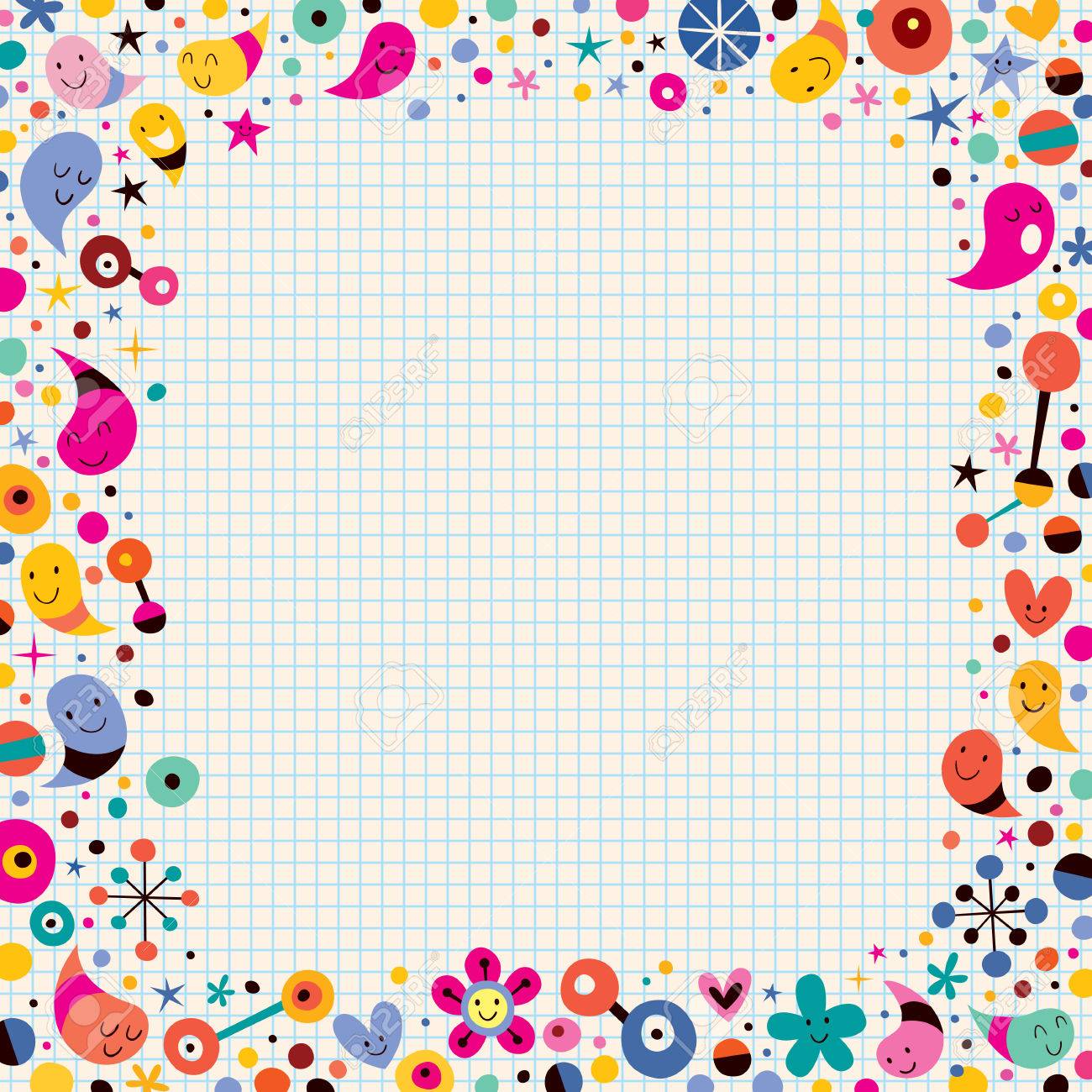 Today’s Word
LOVE